2019 AIChE SPRING NATIONAL MEETINGWelcome to the31ST AnnualEthylene Producers’ ConferenceMARCH 30 – APRIL 4, 2019NEW ORLEANS, LA
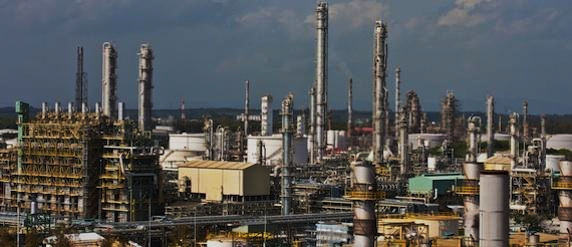 SESSION TITLE
(Session #)
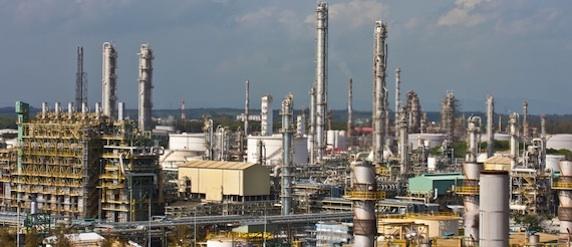 Session Introduction
Name
Company

Name
Company
EPC  Subcommittee Name Subcommittee
Last Name / First NameCompany
Last Name / First NameCompany
Last Name / First NameCompany
Last Name / First NameCompany
Last Name / First NameCompany
Last Name / First NameCompany
Last Name / First NameCompany
Last Name / First NameCompany
Last Name / First NameCompany
Last Name / First NameCompany
Last Name / First NameCompany
Last Name / First NameCompany
Last Name / First NameCompany
Last Name / First NameCompany
Provide contact information for participating on EPC subcommittee if interested!
Session Guidelines
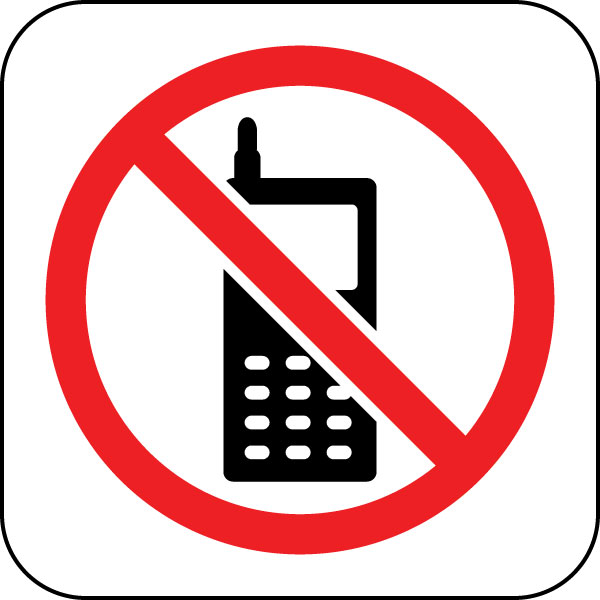 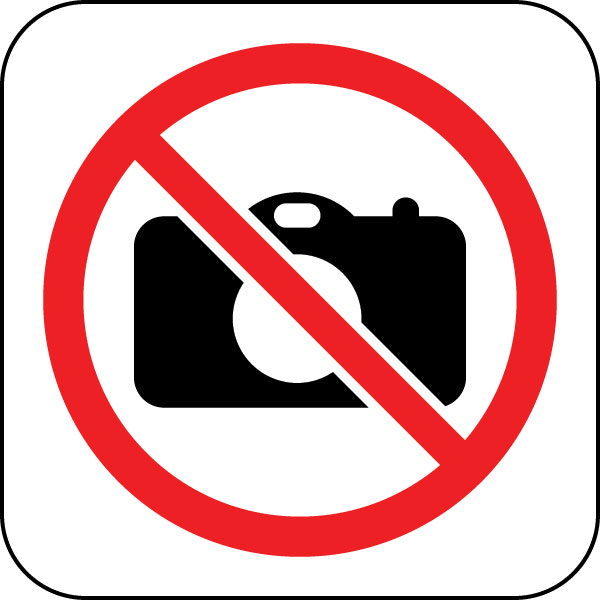 Session Q&A and Surveys
New for 2019! – sli.do (“Slide-O”) is being used to submit questions and for gathering survey input.

Use cell phone to go to slido.com or download sli.do app from app store.

Code:	AIChE
Select:	2019 Spring Meeting and 15th GCPS
Room:	Select session by #/title of session you are in
Session Q&A and Surveys
To enter question, go to “Questions” tab
Enter question and name (optional)
Session #/title
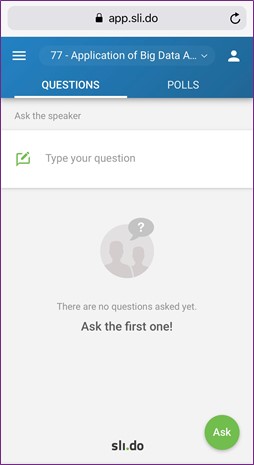 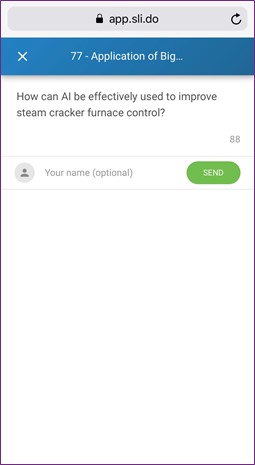 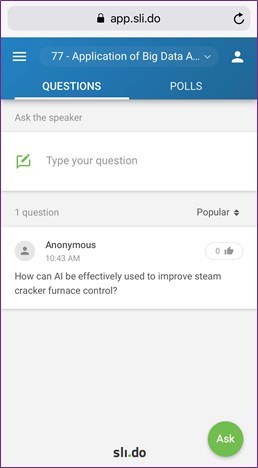 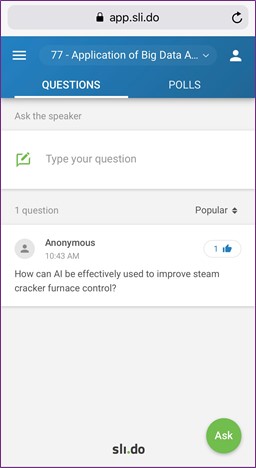 Questions tab
Vote for question by clicking here
Session Q&A and Surveys
To complete survey, go to “Polls” tab
Complete five questions and click “Send”
Note: Survey is by session and not by paper
Opportunity to complete survey will be available entire day of session
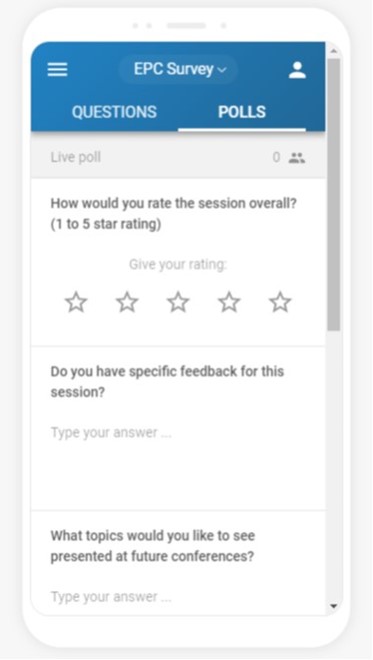 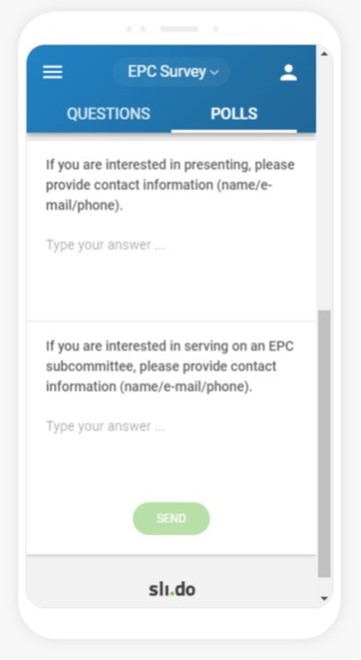 Polls tab
Title (Session #)
Note:  You can convert these bullet titles into hyperlinks to the presenters' PowerPoints by highlighting the paper no. and doing an <insert/hyperlink>.  (delete this text box from your final presentation)
Welcome
Paper Title (Paper #)
Speaker, Company
Paper Title (Paper #)
Speaker, Company
Paper Title (Paper #)
Speaker, Company
Break
Note:  Link “Break” to the Sponsor slide presentation. (delete this text box from your final presentation)
Title (Session #)
Paper Title (Paper #)
Speaker, Company
Paper Title (Paper #)
Speaker, Company
Paper Title (Paper #)
Speaker, Company
Closing Remarks
Title (Session #)
Please complete the session surveys (Polls) on sli.do
Reminders
slido.com or sli.do app
Code:	AIChE
Select:	2019 Spring Meeting and 15th GCPS
Room:	Choose session
Provide contact information for participating on EPC subcommittee if interested!
EPC Proceedings Website
Current proceedings will be posted a few weeks after the conference
Previous conference proceedings are available now
Many of your companies already subscribe and others are welcome to join



The above link is also available through the EPC Website
http://epc.omnibooksonline.com
https://www.aiche.org/epc